BÀI 23
PHÉP TRỪ (CÓ NHỚ)
 SỐ CÓ HAI CHỮ SỐ VỚI SỐ CÓ HAI CHỮ SỐ
LUYỆN TẬP
Tr 90+91
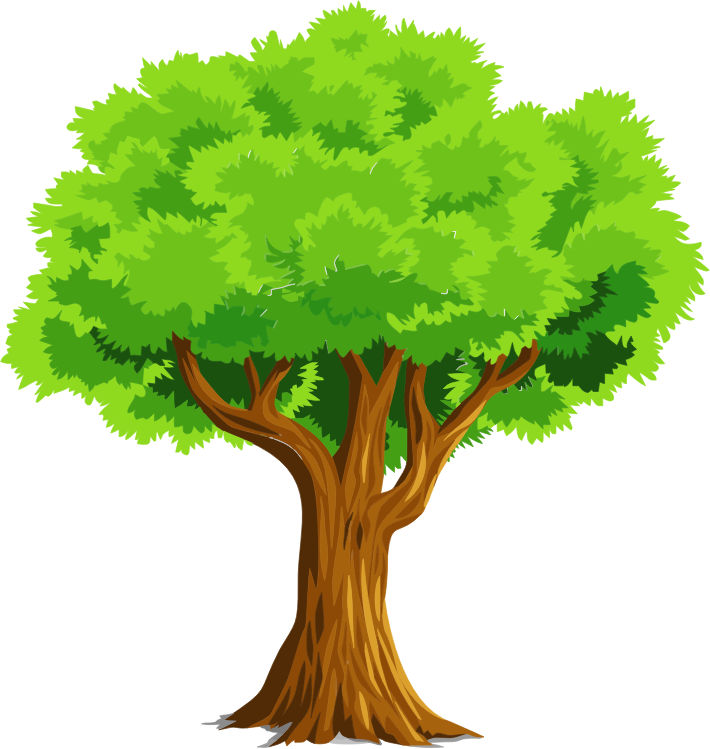 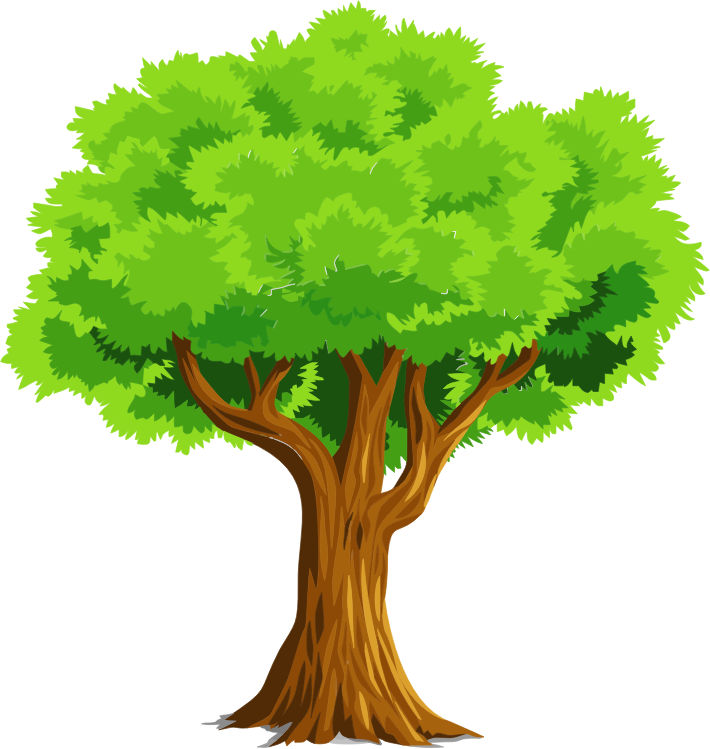 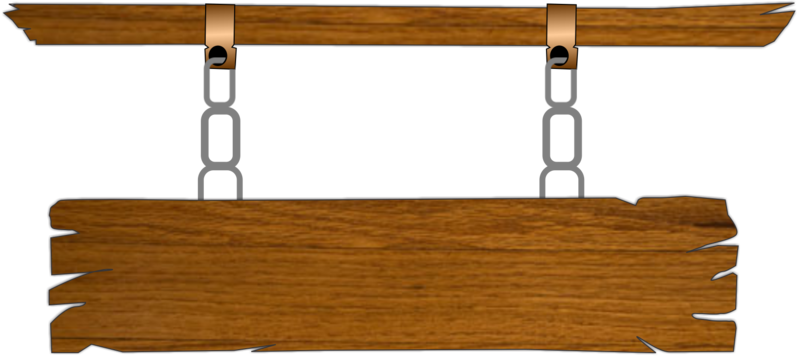 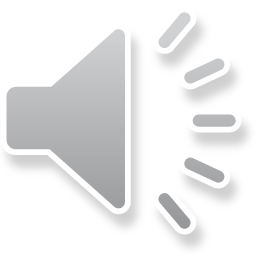 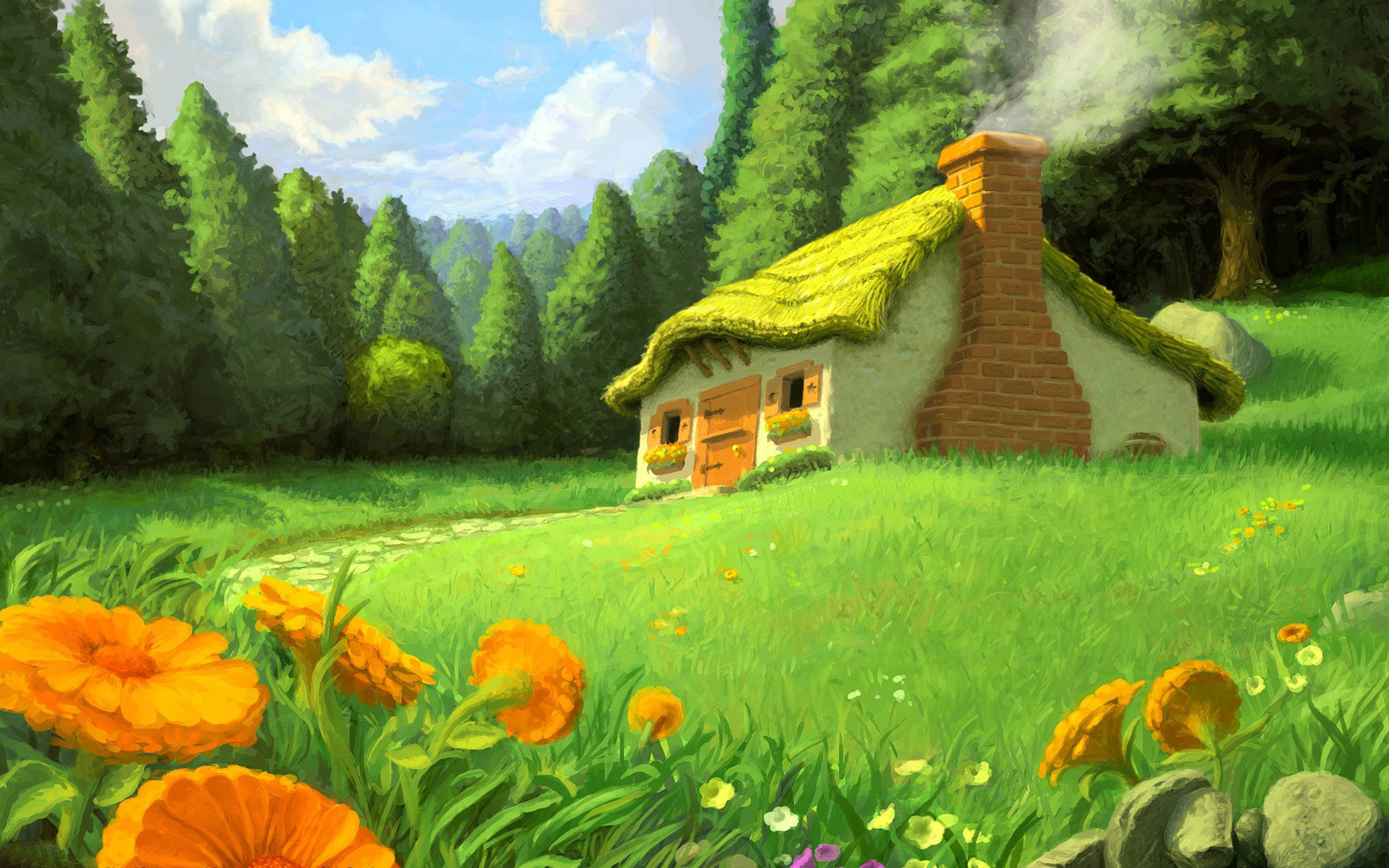 CHƠI TRỐN TÌM 
CÙNG BẠCH TUYẾT VÀ 7 CHÚ LÙN
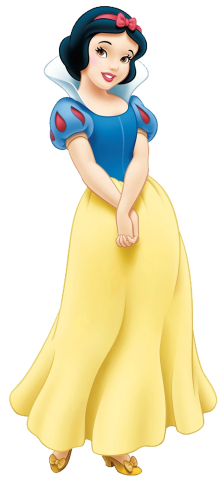 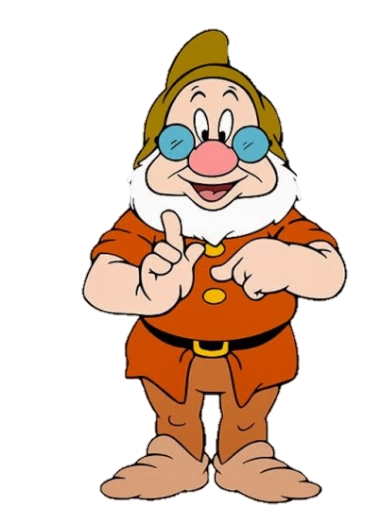 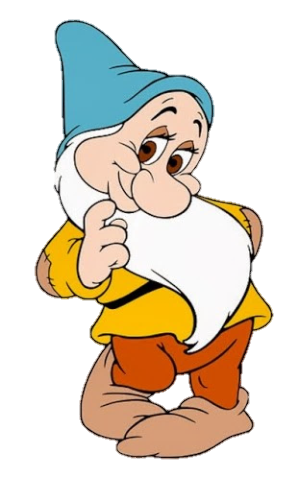 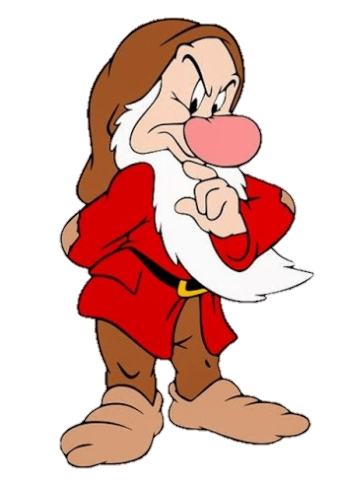 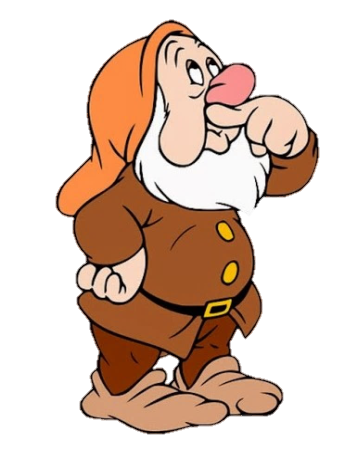 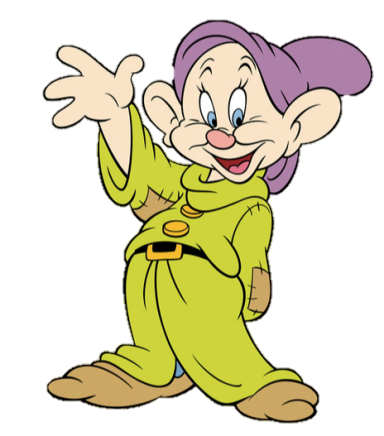 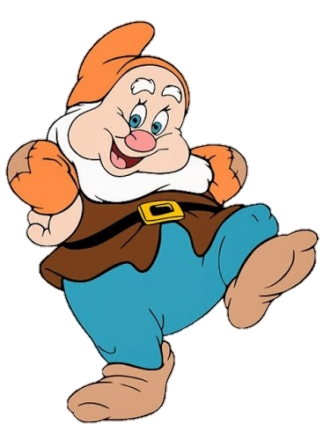 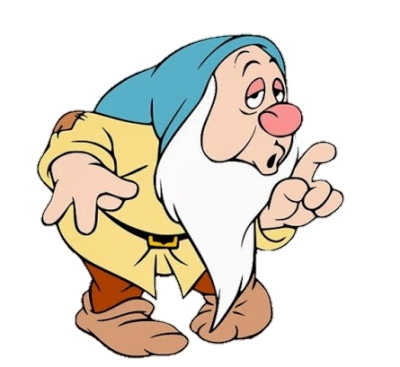 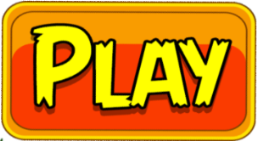 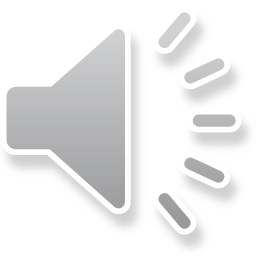 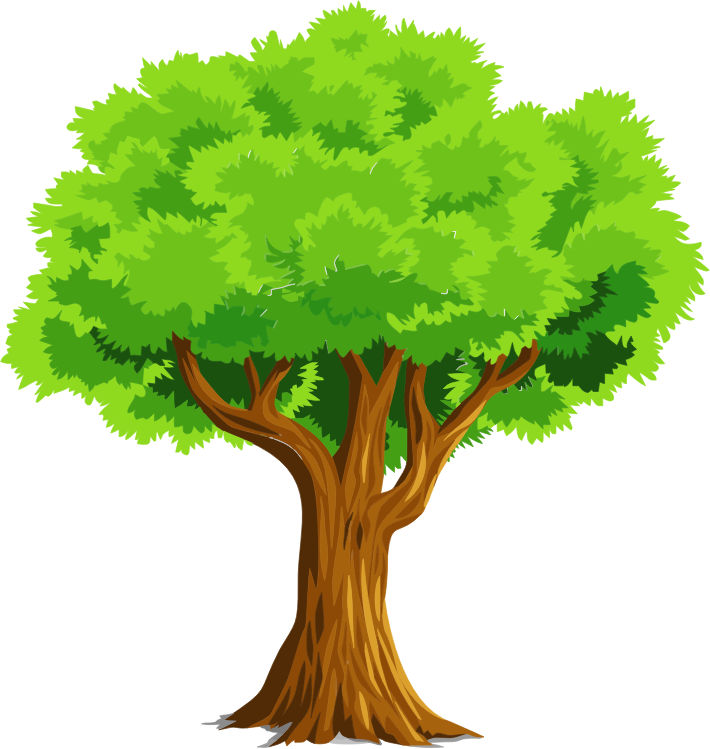 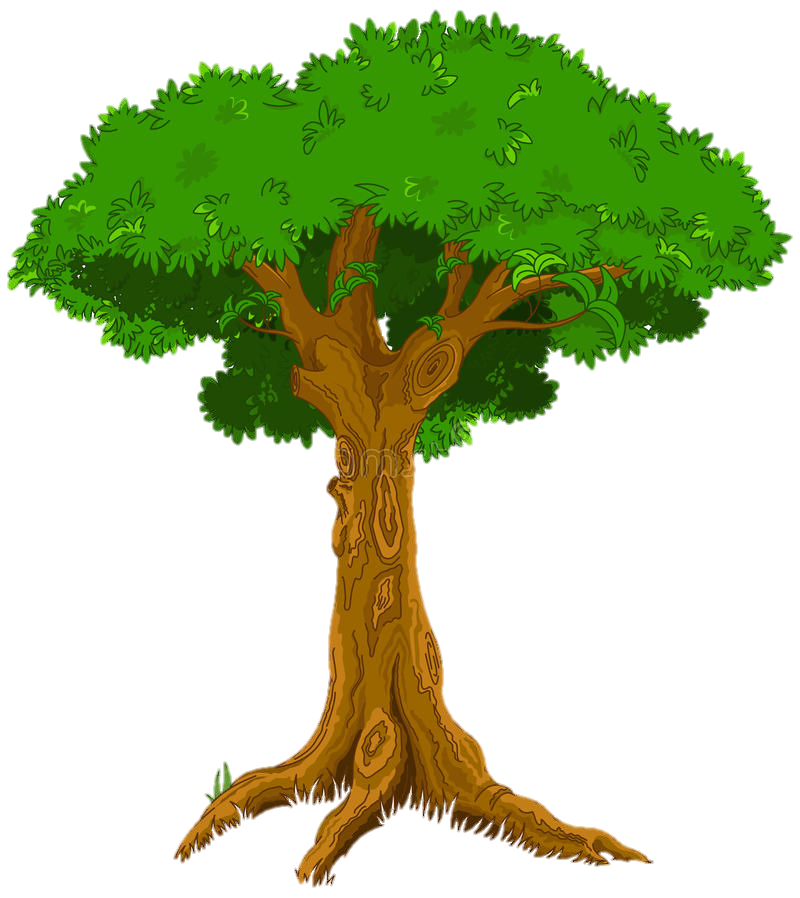 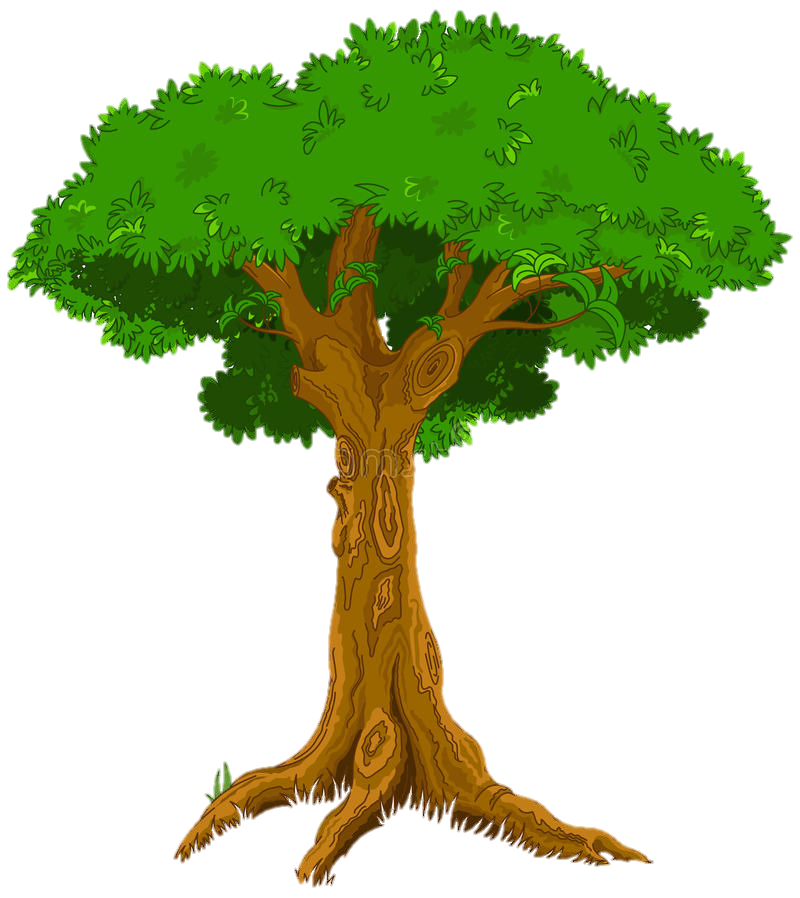 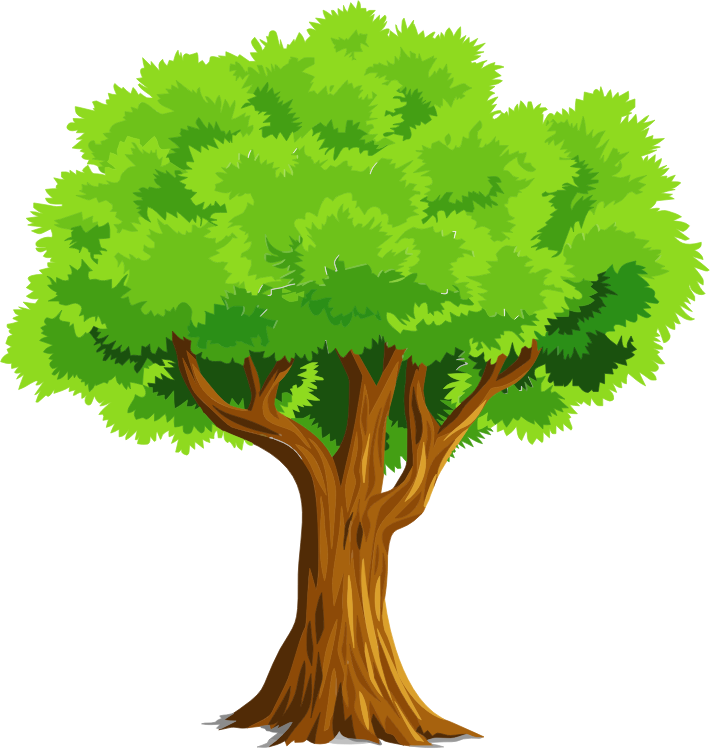 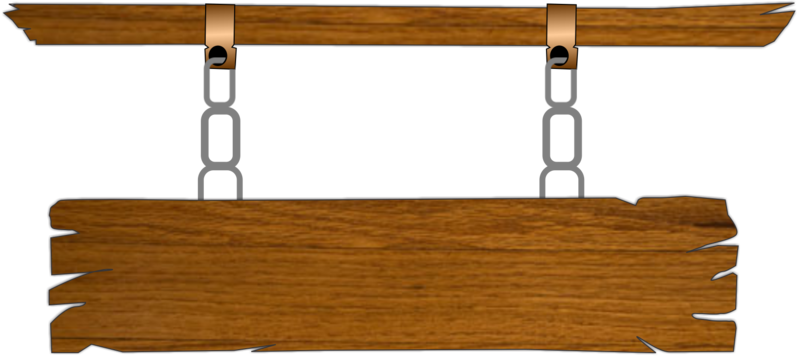 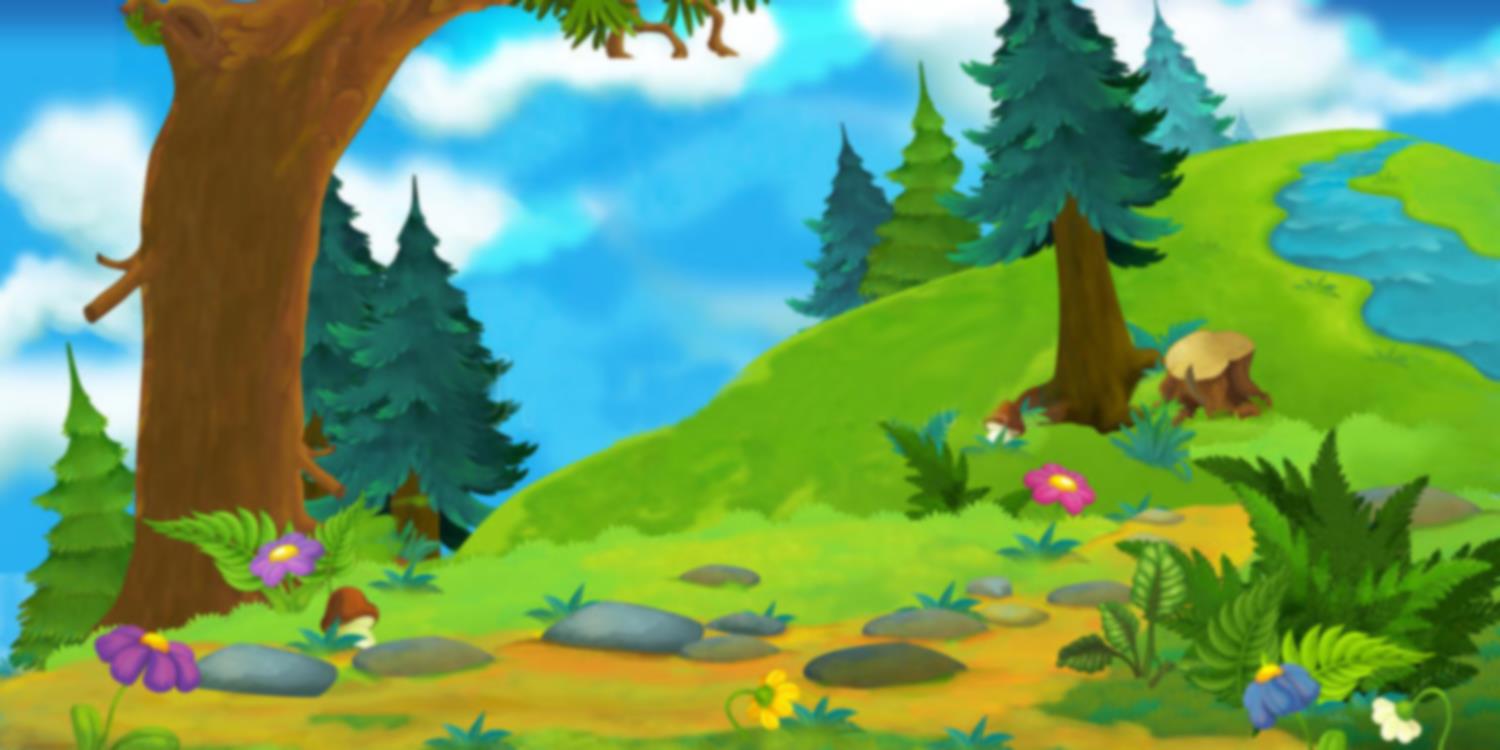 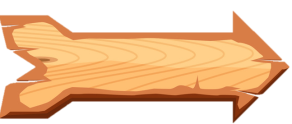 50 - 16 = ?
C. 34
A.14
B.24
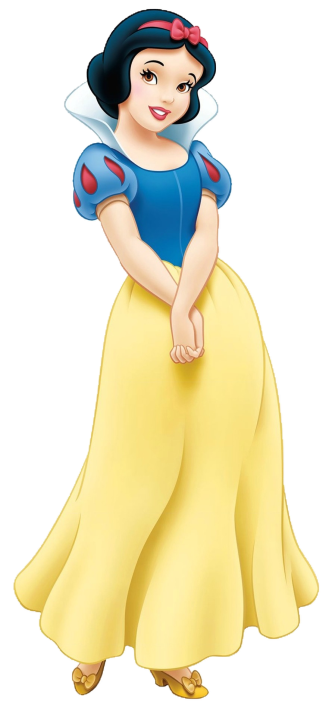 ĐÚNG RỒI
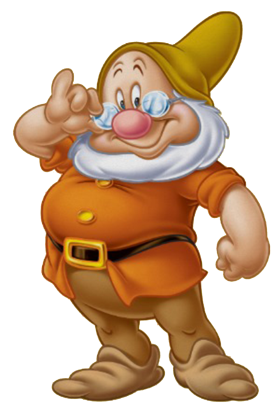 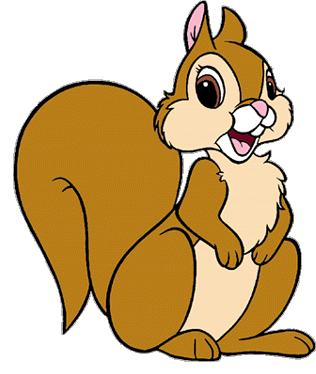 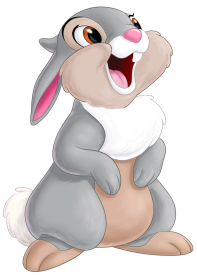 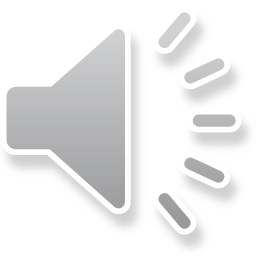 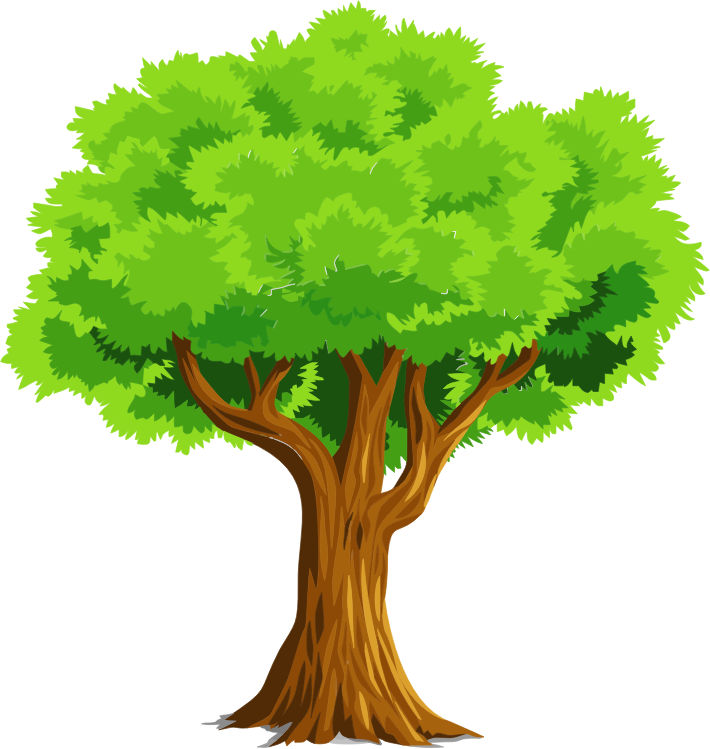 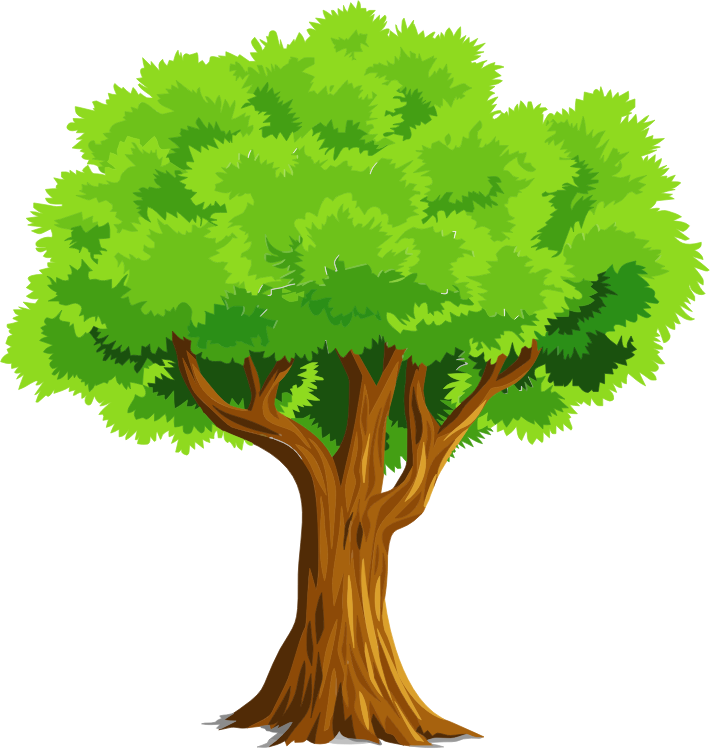 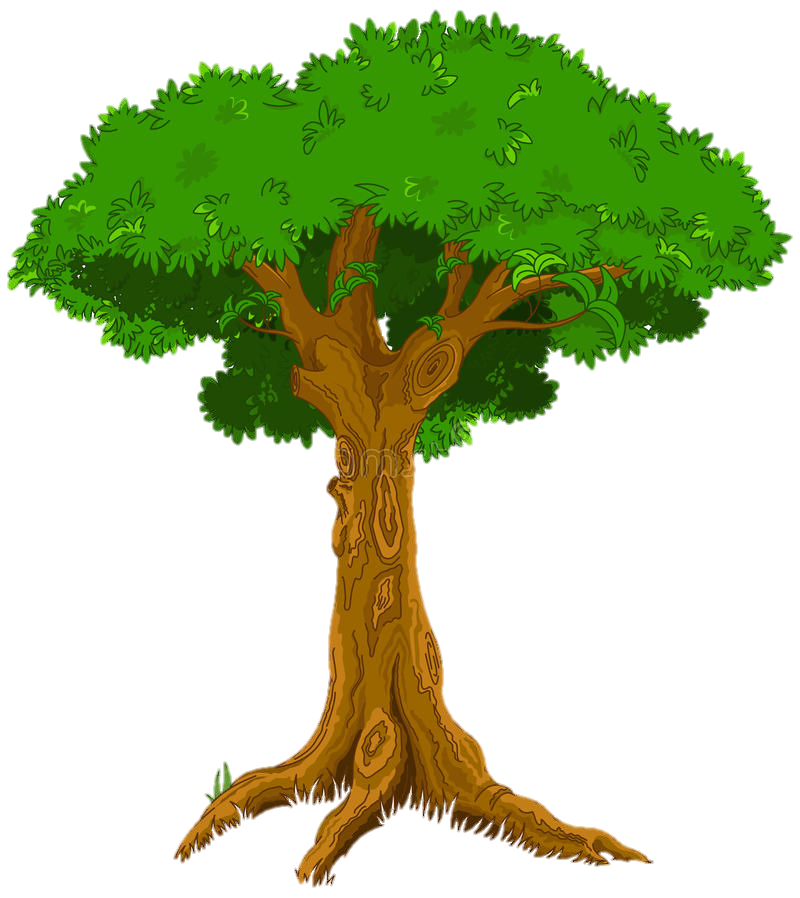 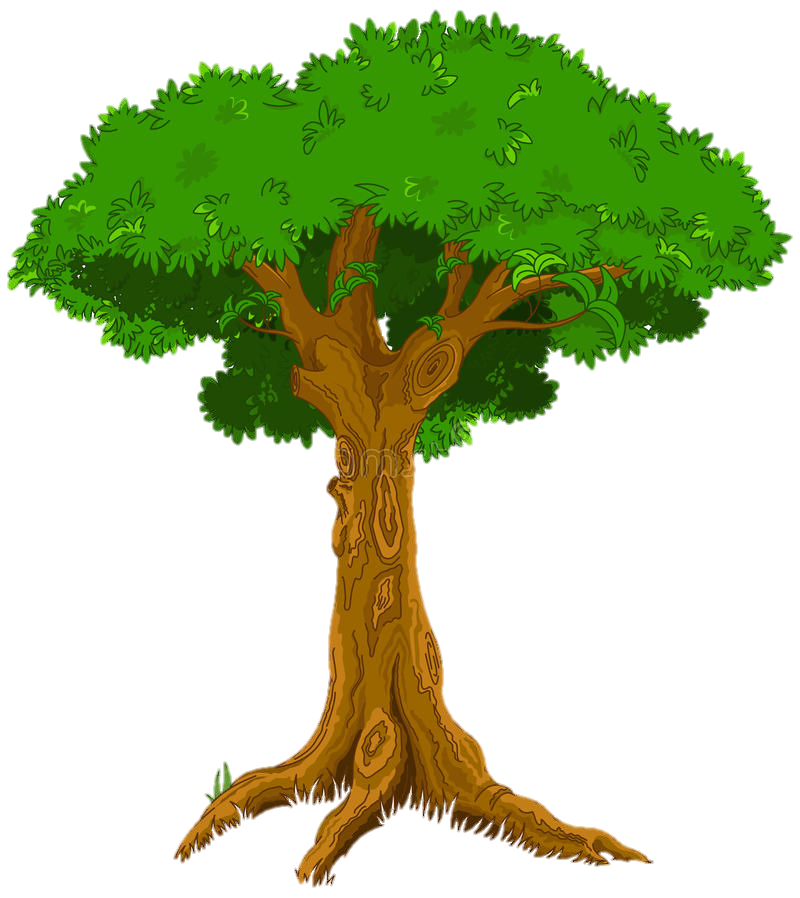 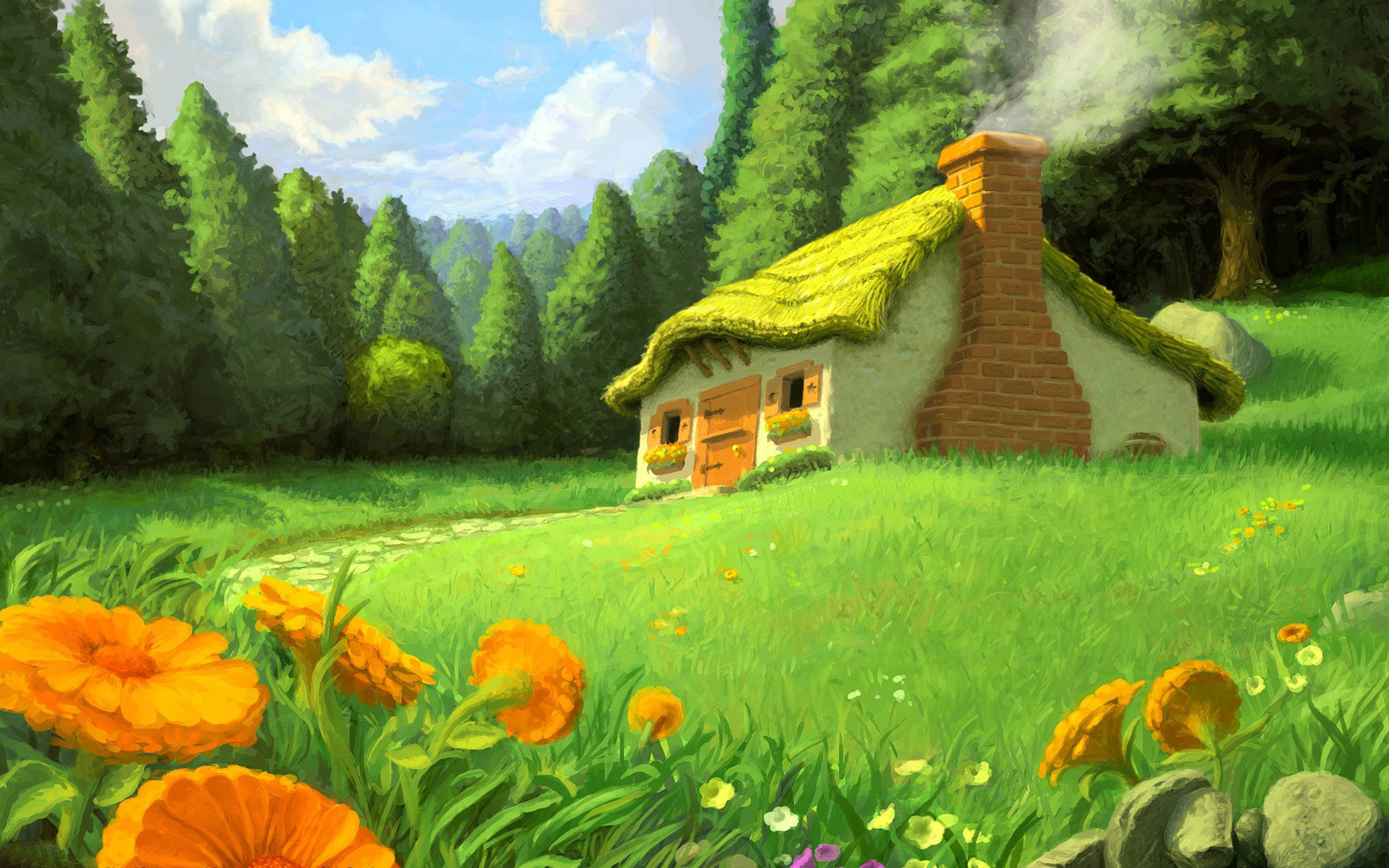 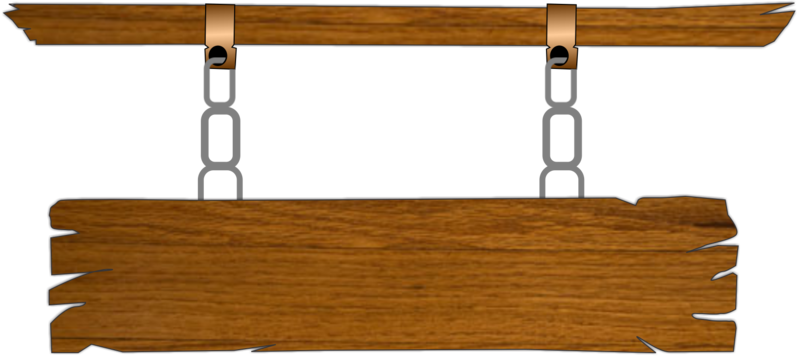 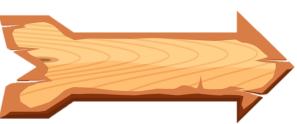 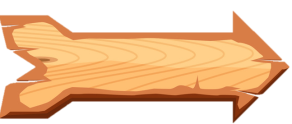 75 - 27 = ?
B. 28
A. 18
B. 48
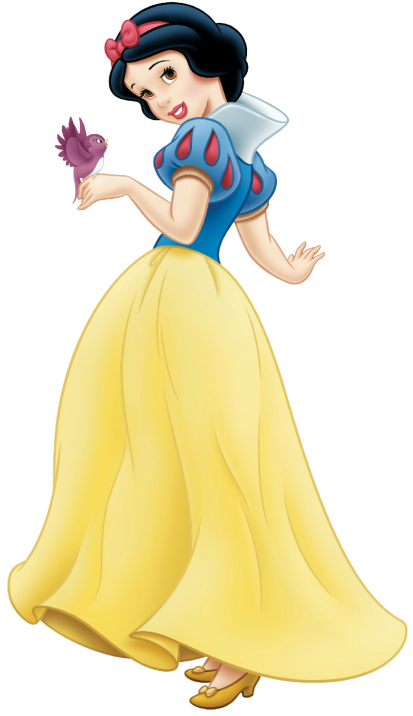 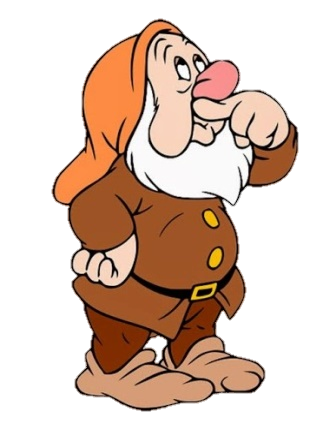 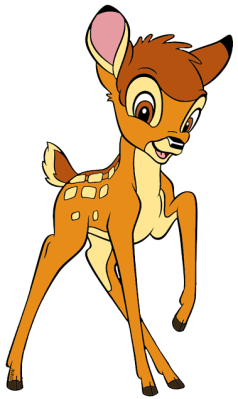 ĐÚNG RỒI
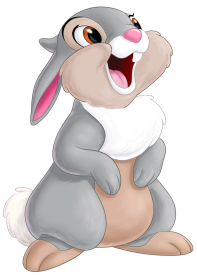 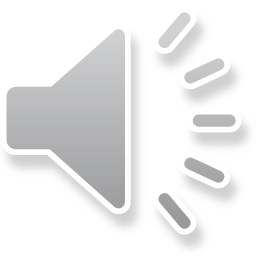 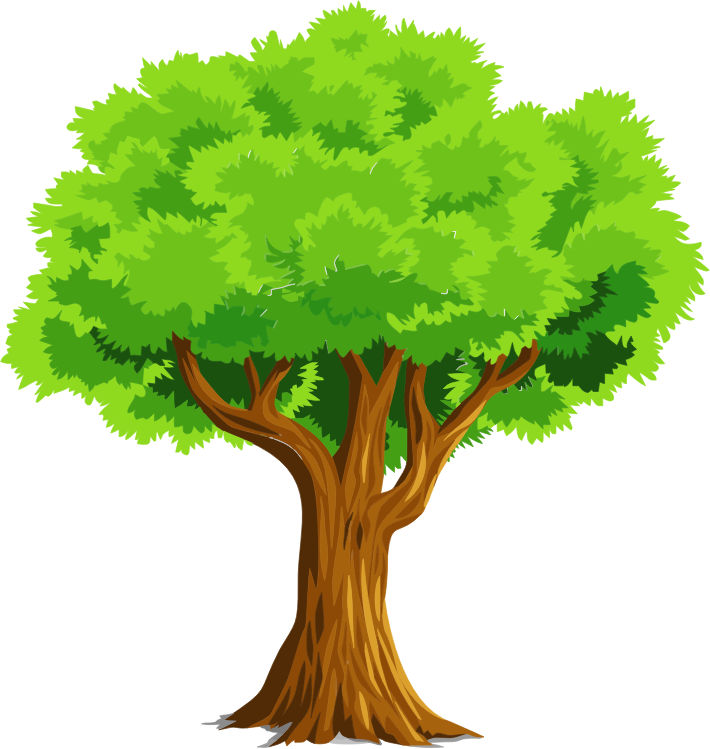 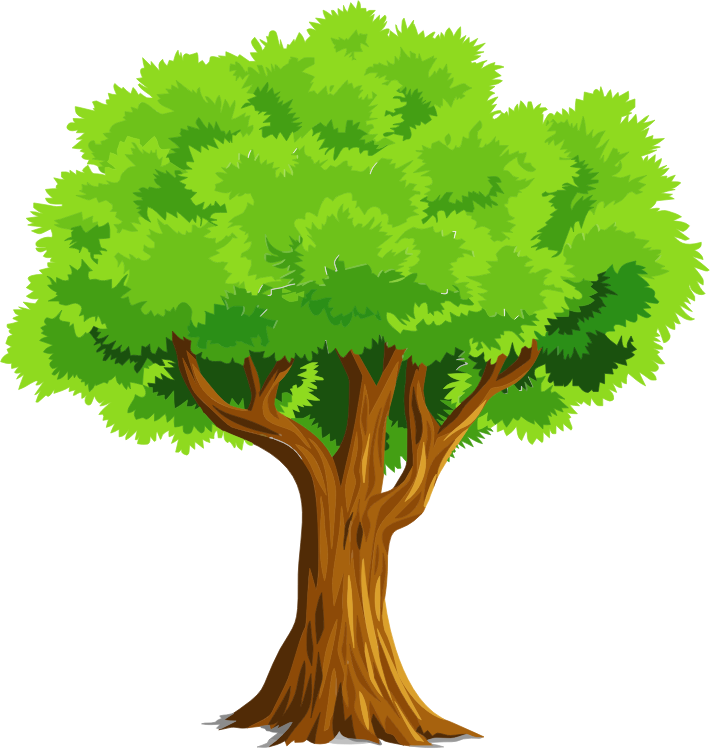 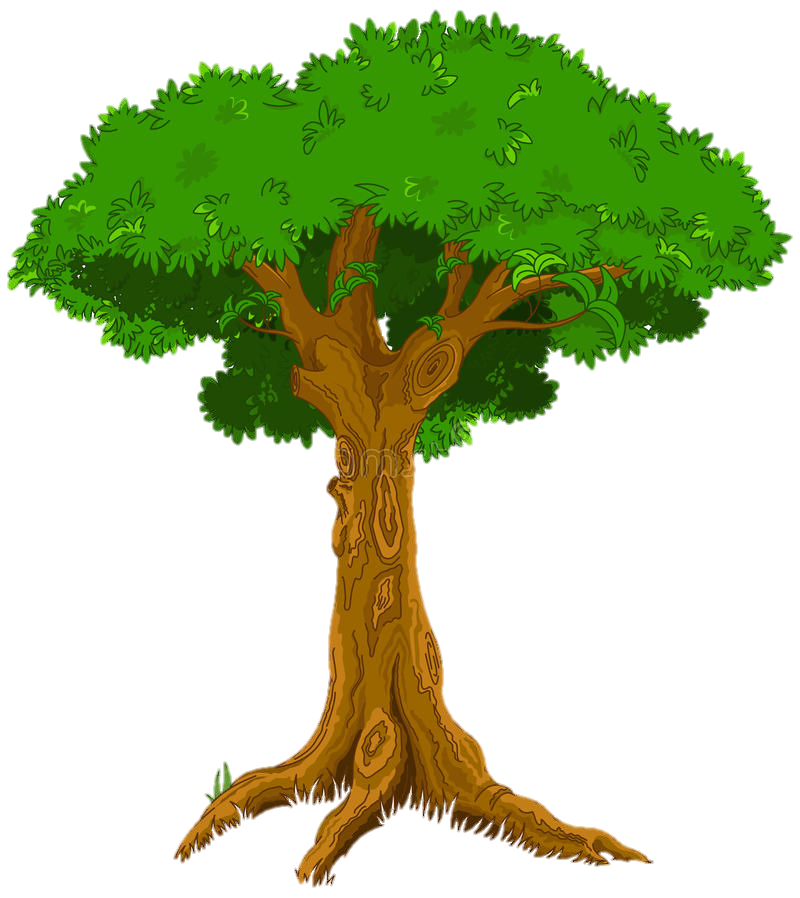 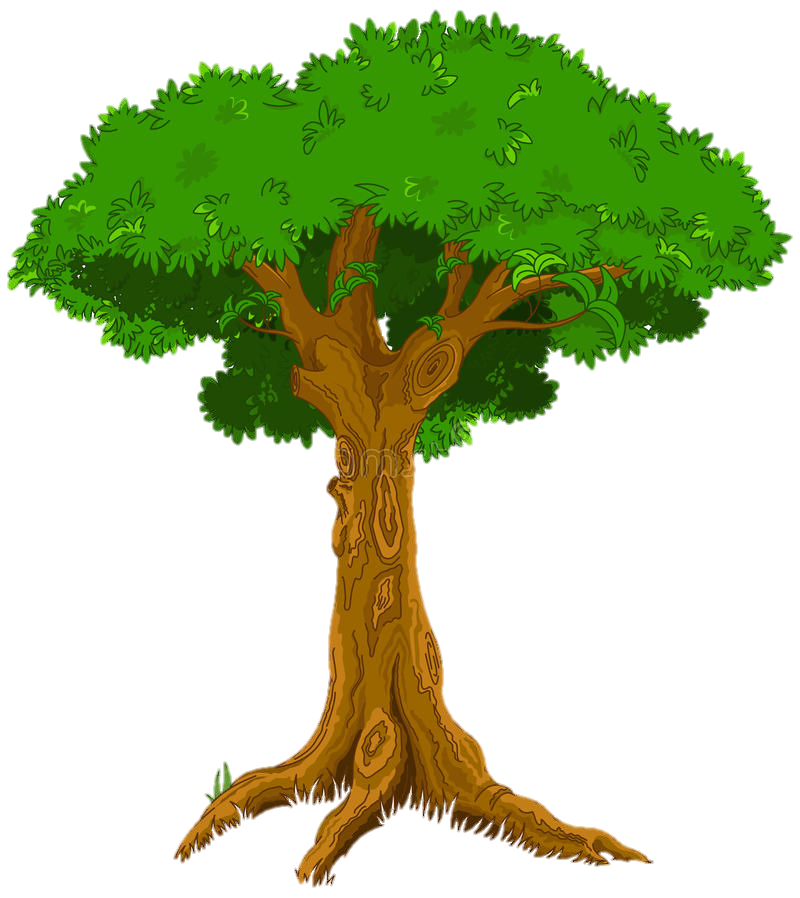 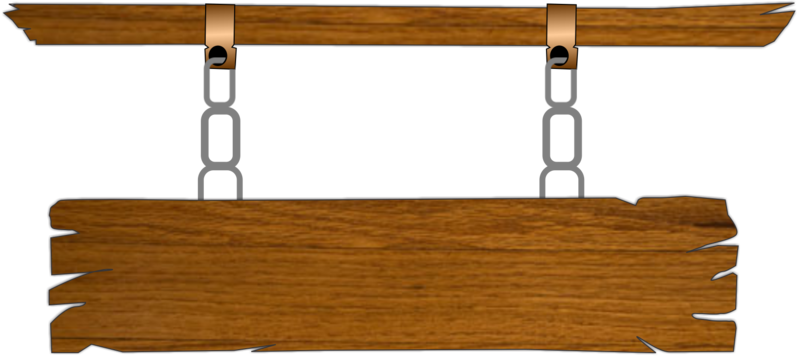 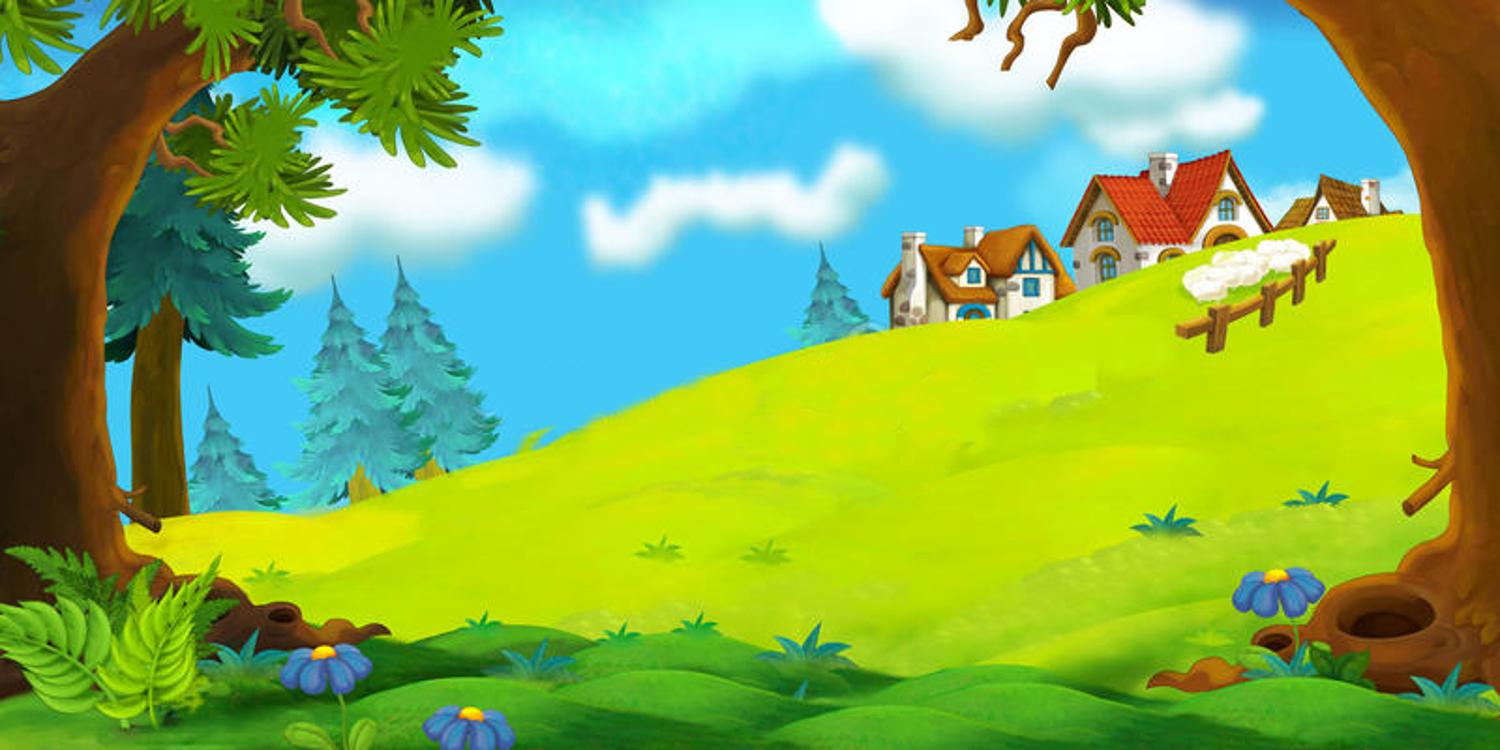 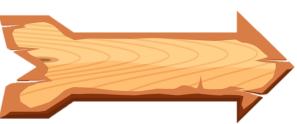 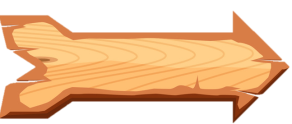 81 - ? = 46
A. 35
B. 25
C. 45
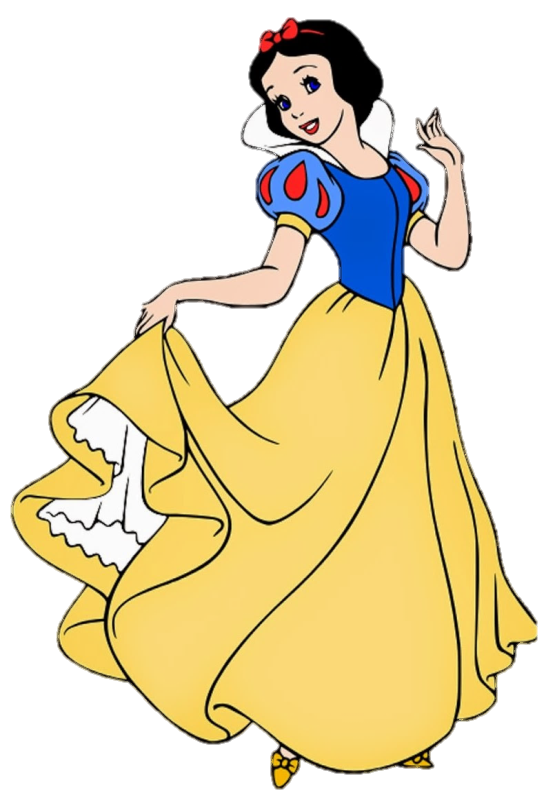 ĐÚNG RỒI
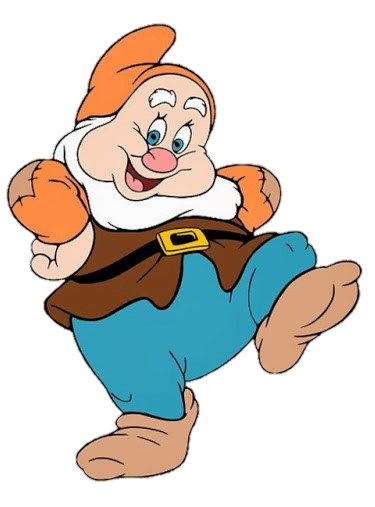 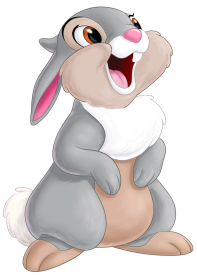 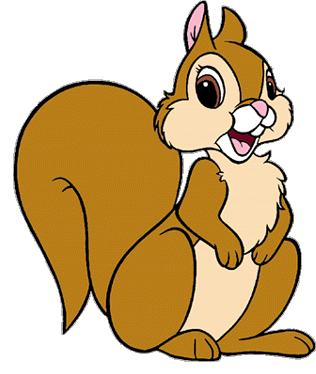 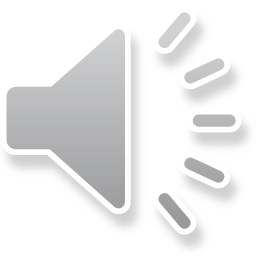 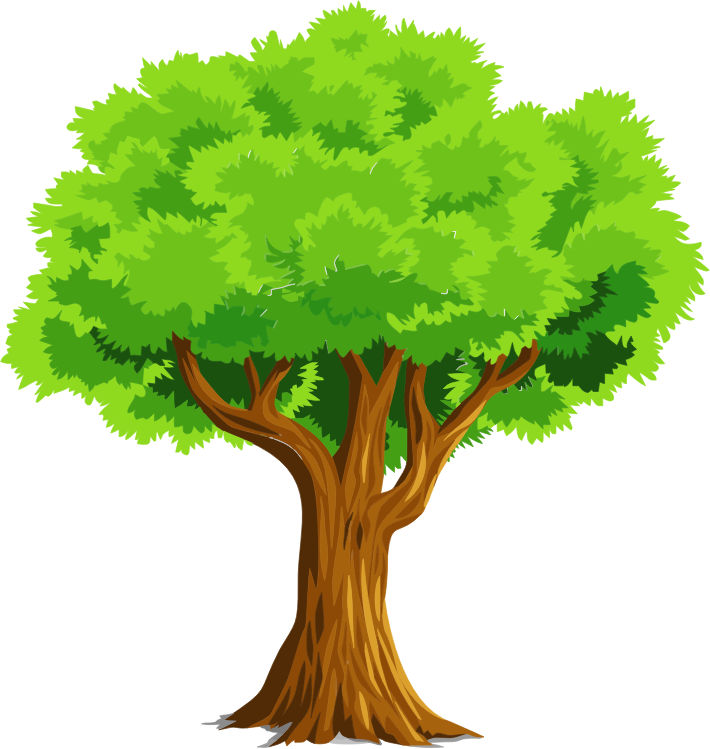 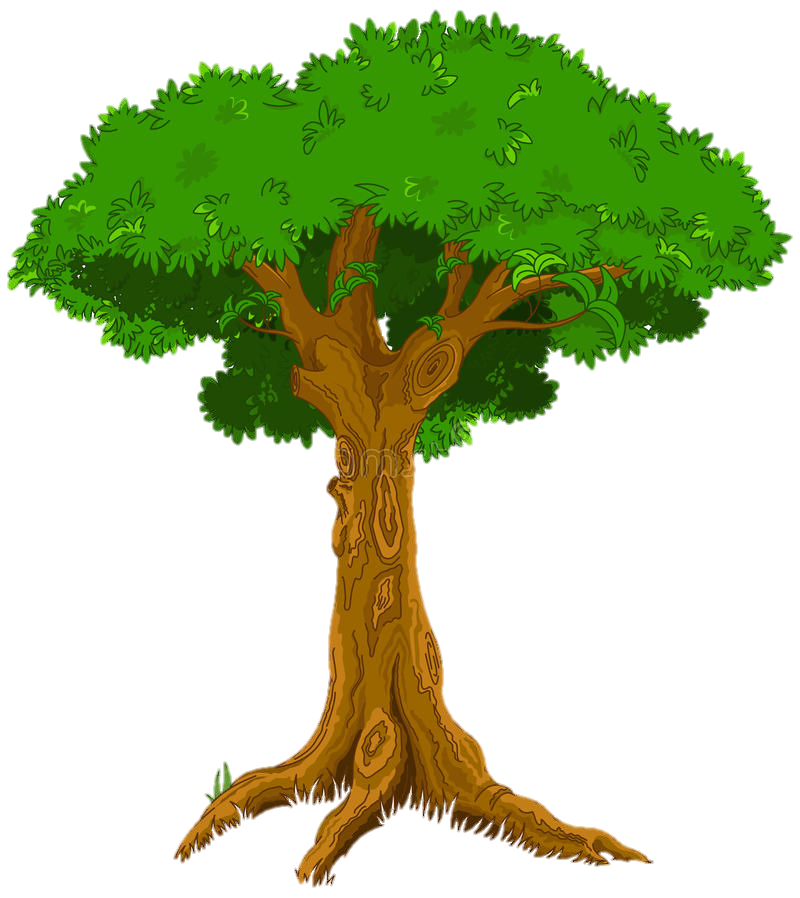 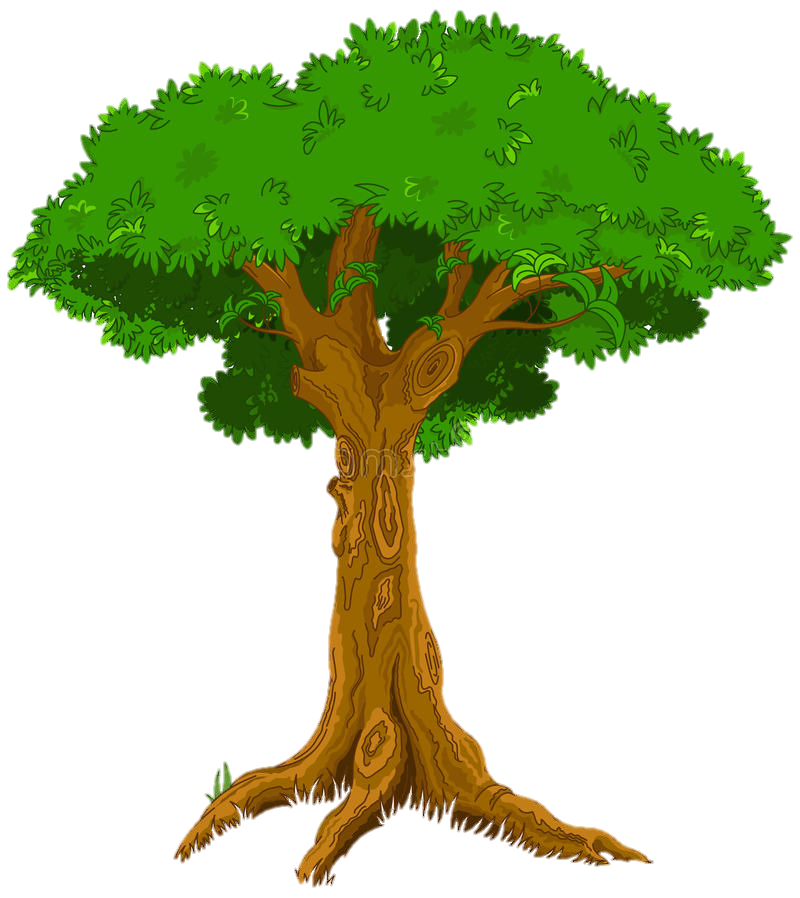 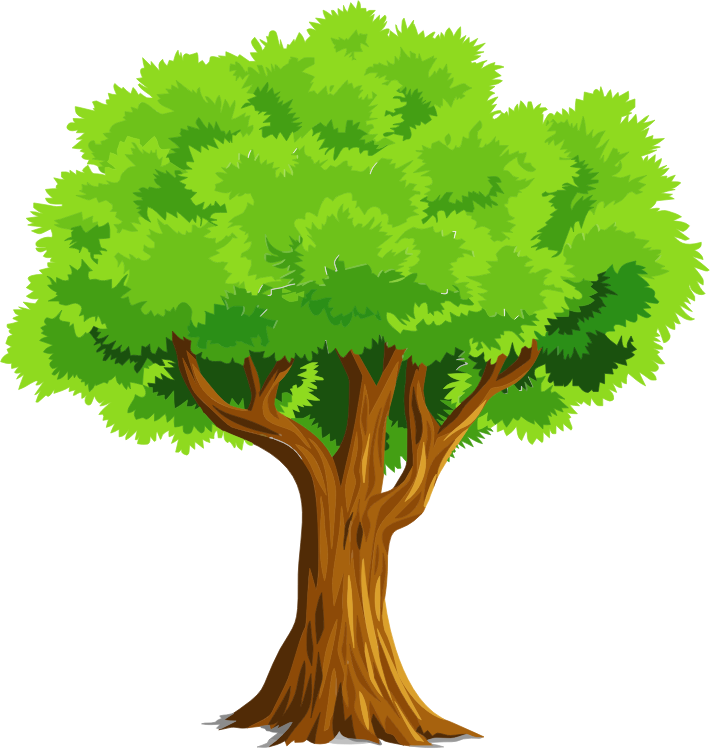 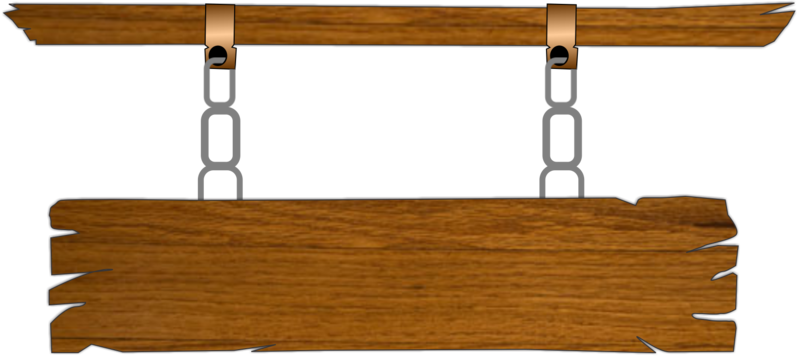 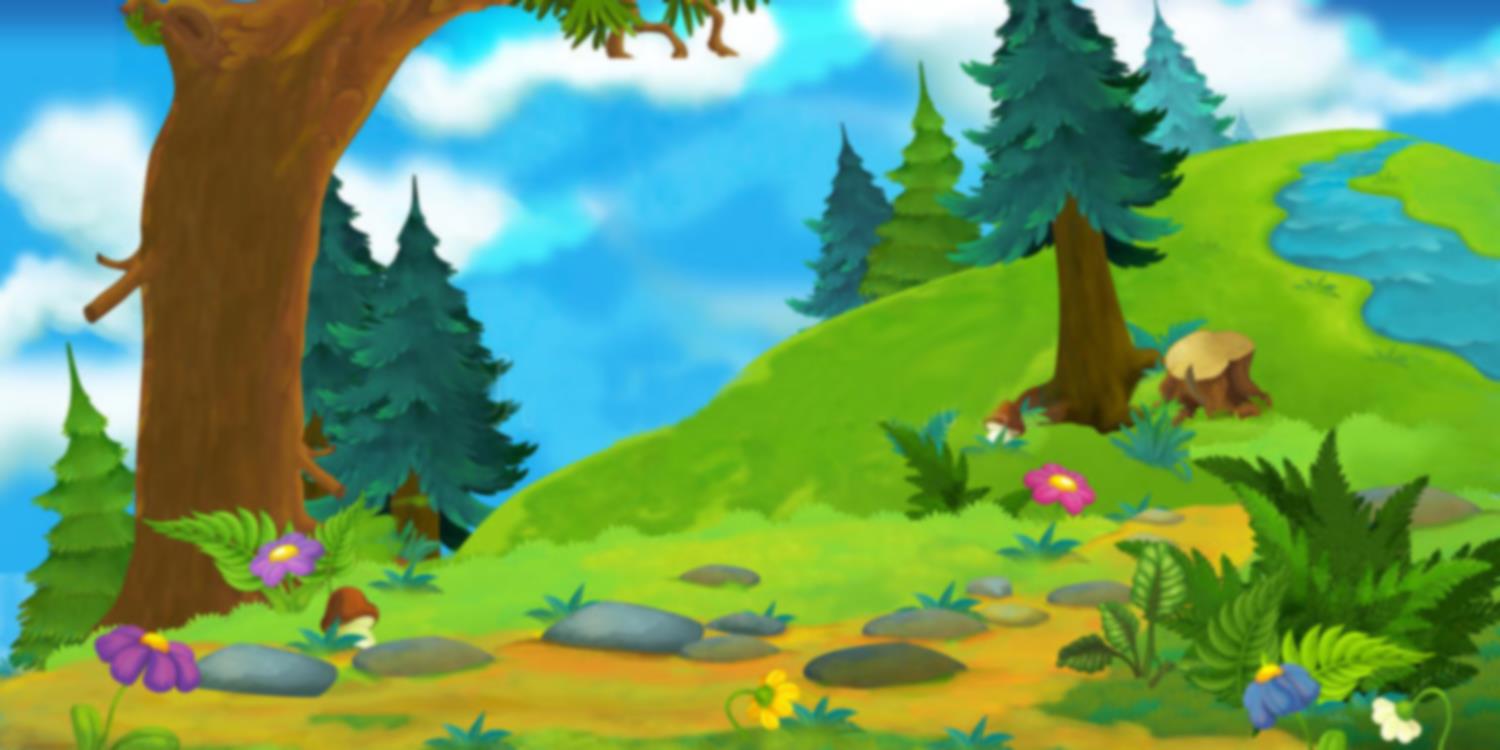 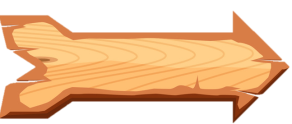 88 - 19   = ?
C. 67
A.47
B.57
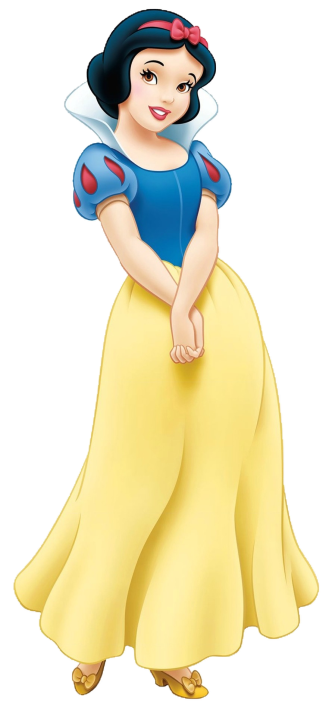 ĐÚNG RỒI
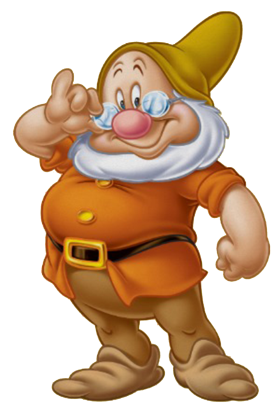 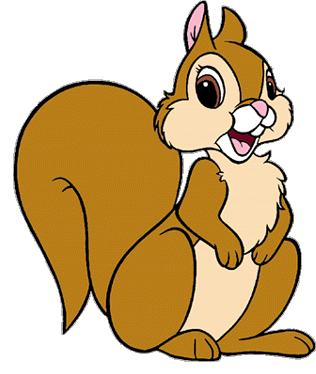 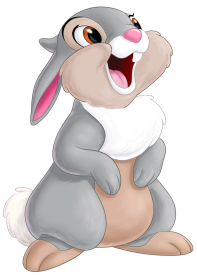 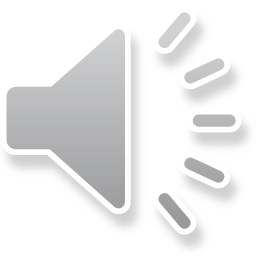 LUYỆN TẬP
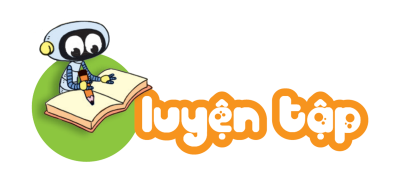 1
Đặt tính rồi tính.
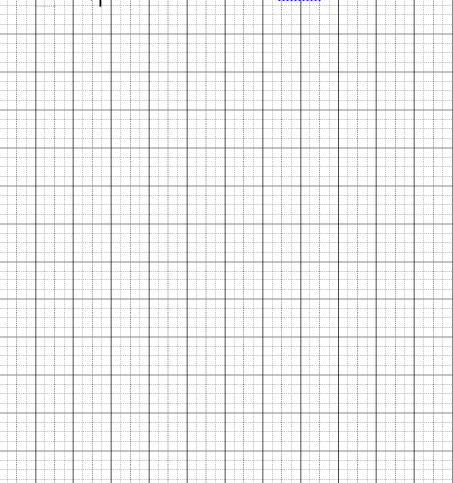 90 – 52
80 – 27
53 – 34
35 – 28
53
34
35
28
80
27
90
52
–
–
–
–
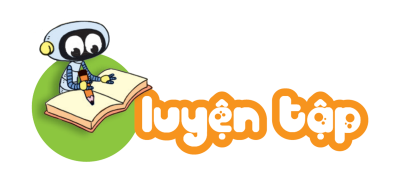 Bạn rô-bốt nào cầm bảng ghi phép tính đúng?
2
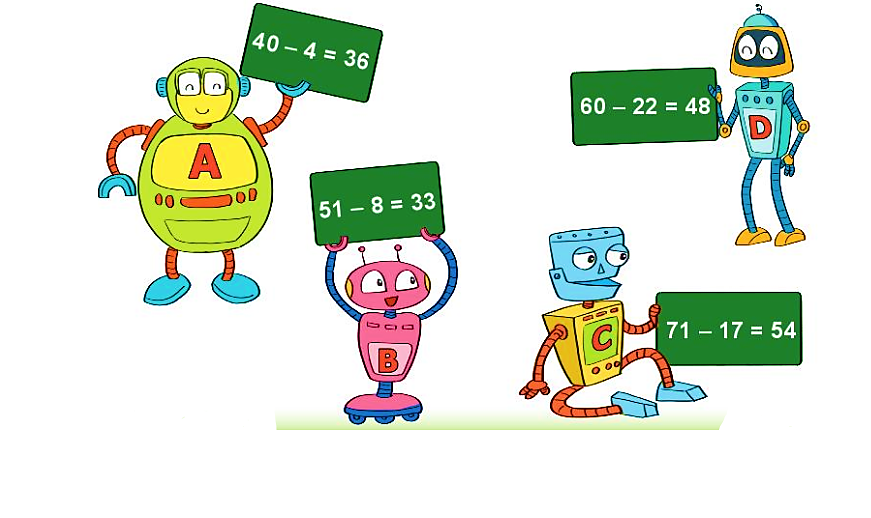 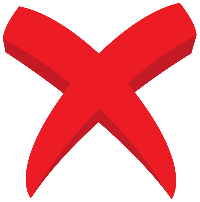 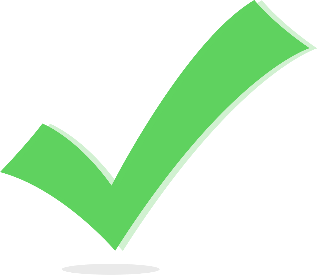 40 – 4 =
36
51 – 8 =
43
60 – 22 =
38
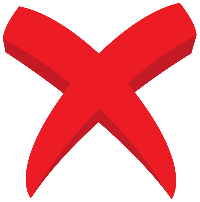 71 – 17 =
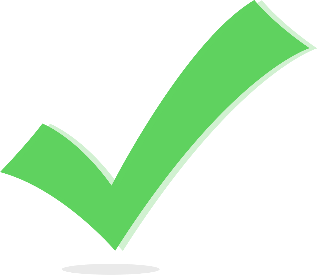 54
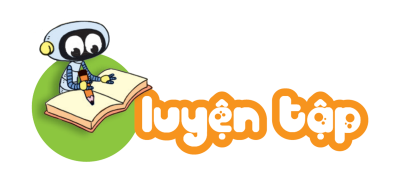 Rô-bốt A cân nặng 33kg. Rô-bốt D nhẹ hơn rô-bốt A 16kg. Hỏi rô-bốt D cân nặng bao nhiêu ki-lô-gam?
3
<
?
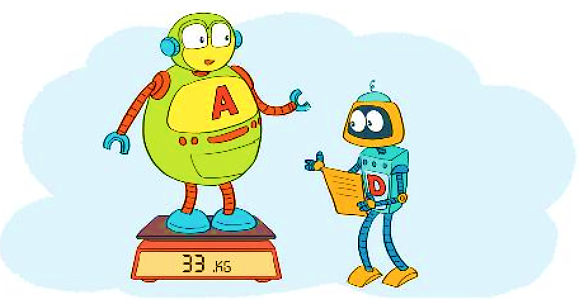 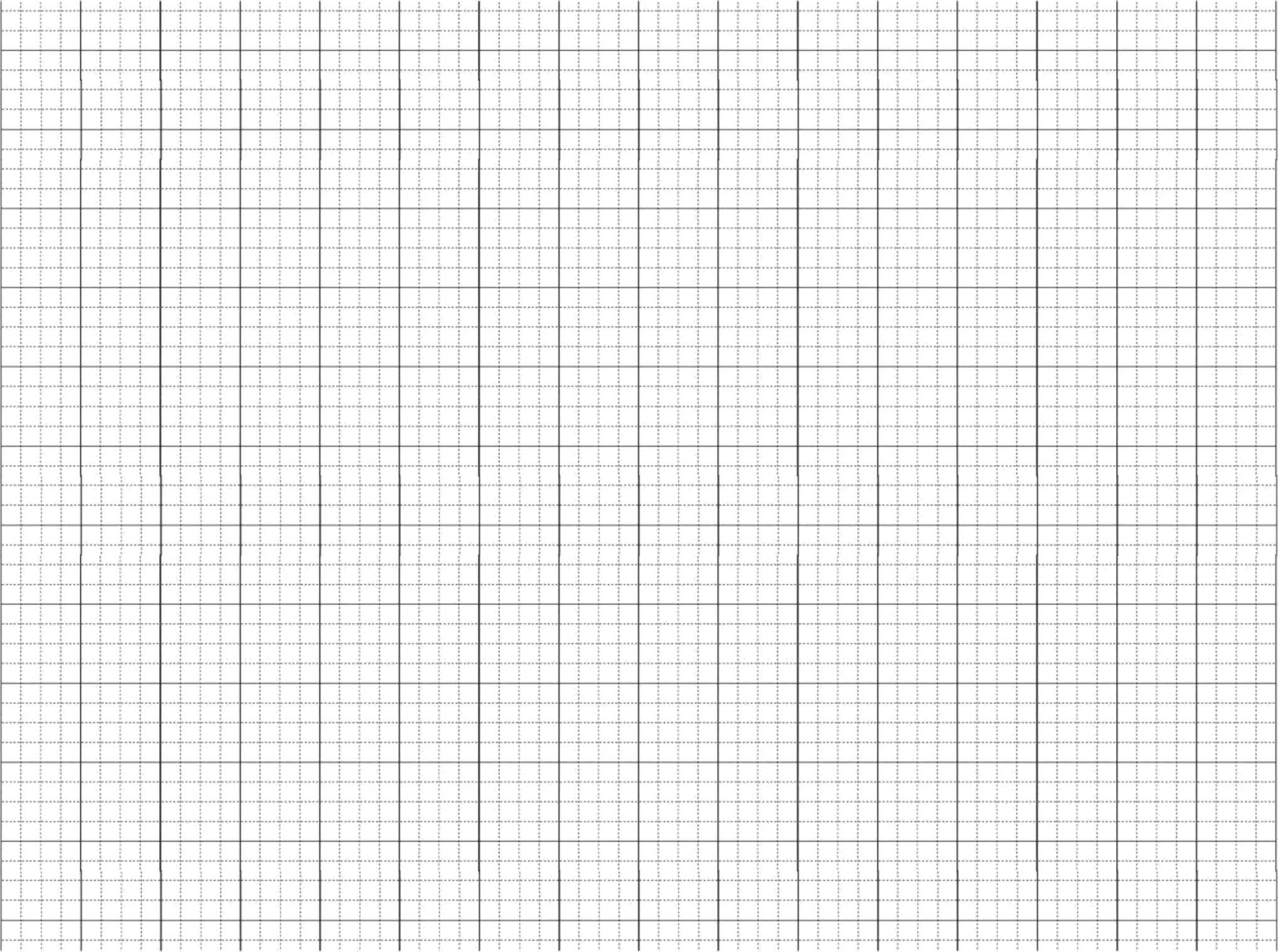 Bài giải
Rô-bốt D cân nặng là:
33 – 16 = ….. (kg)
Đáp số: …..kg.
4
>; <; =
?
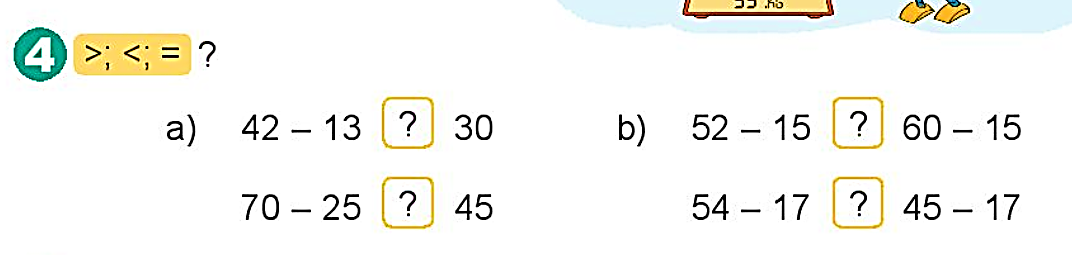 <
<
29
37
45
=
<
37
45
28
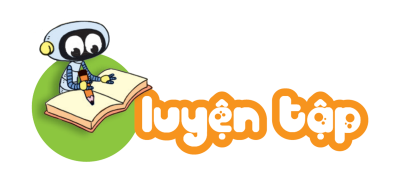 5
Tại mỗi ngã rẽ, bạn nhím sẽ đi theo con đường ghi phép tính có kết quả lớn hơn. Bạn nhím sẽ đến chỗ món ăn nào?
30 – 5 =
25
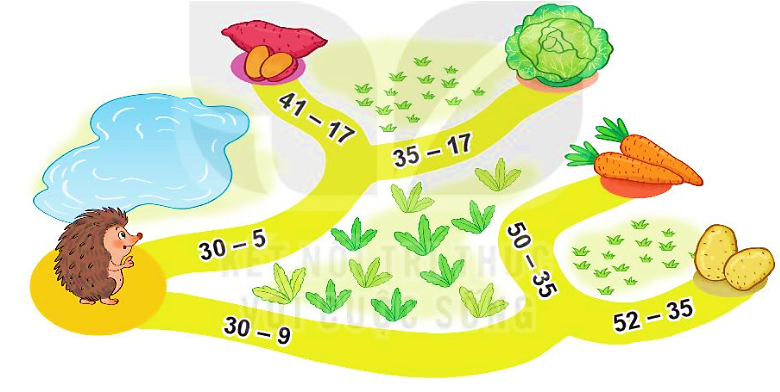 41 – 17=
24
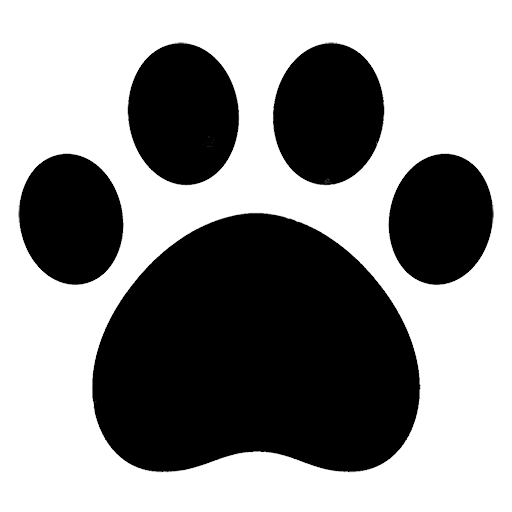 26
26
26
26
26
26
25
24
21
18
15
17
35 – 17 =
18
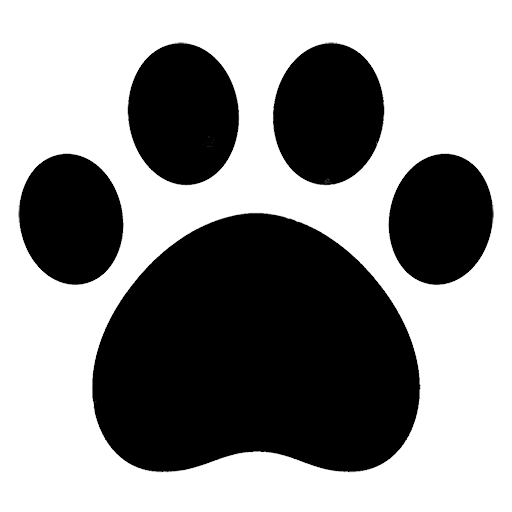 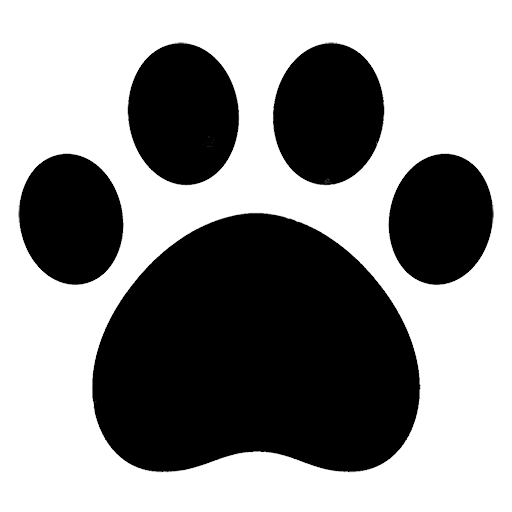 30 – 9 =
21
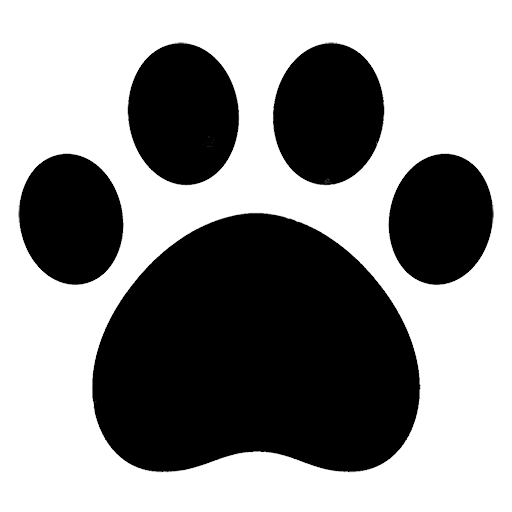 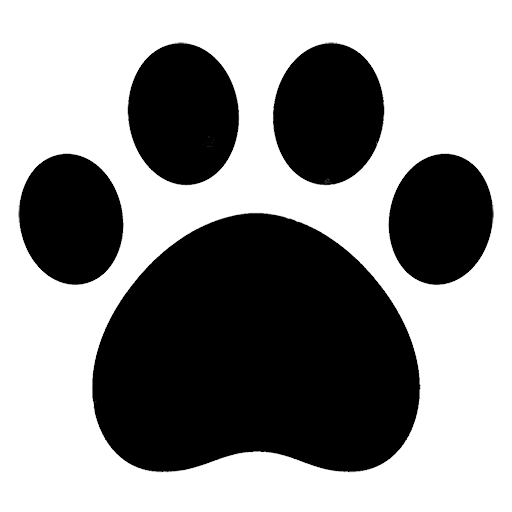 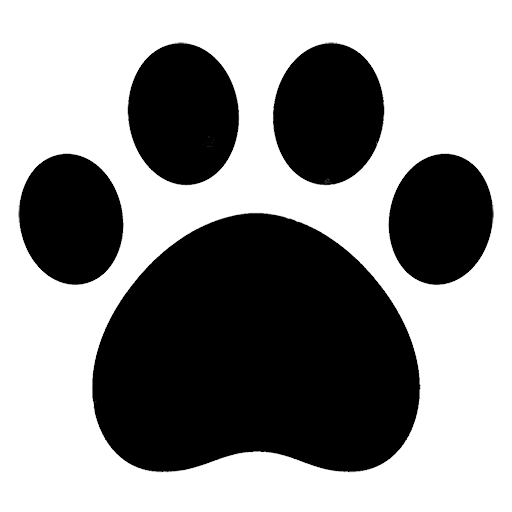 50 – 35 =
15
52 – 35 =
17